Acts of kindness

Think about something kind you could do.
It doesn’t have to cost money!
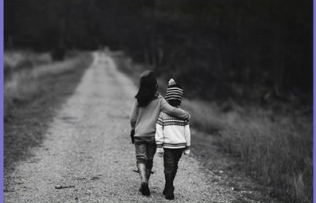 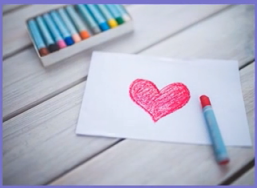 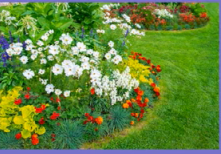 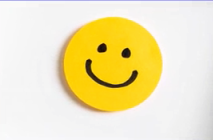 Draw a picture for someone
Give someone a flower
Smile
Hug
What other things can you think of?
Try and do an ‘act of kindness’ for someone you like this week.
Fair and unfair

What do these key words mean?



fair 				unfair
Fair means we are all the same and equal.




People are sharing
Working together
Same opportunities (able to do the same things)
Making the right choices




Unfair is the opposite




People might feel left out
Not everybody gets a turn
It is not the same or equal
Not everybody is doing the right thing or making the right choice
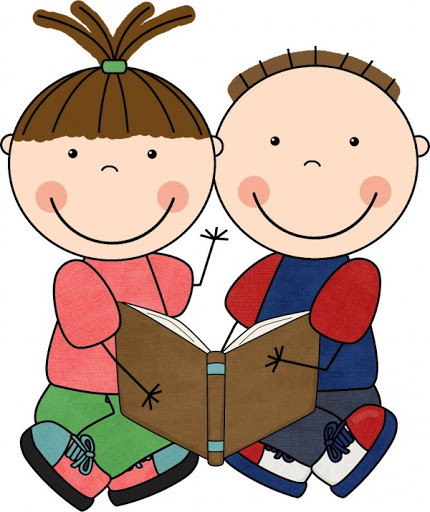 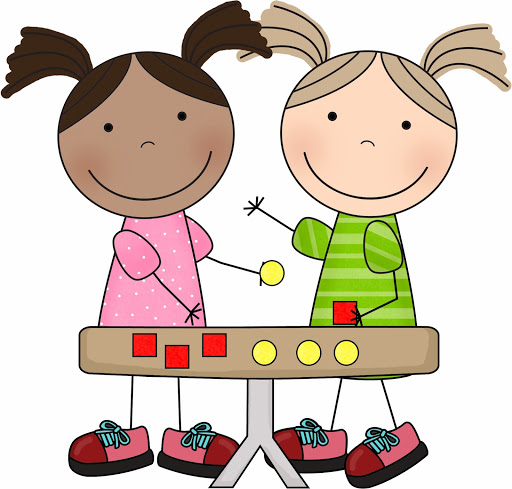 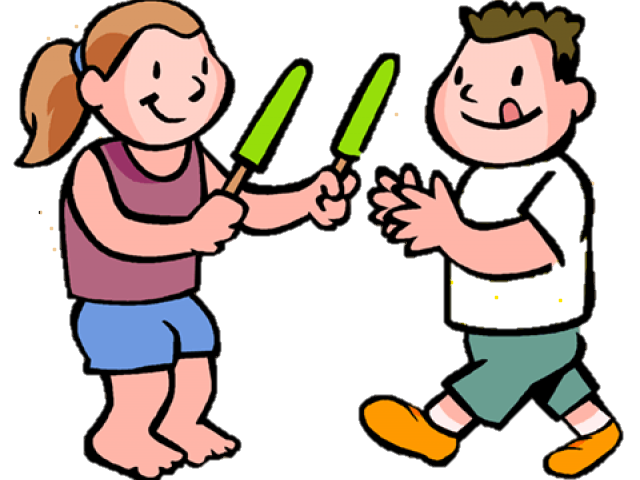 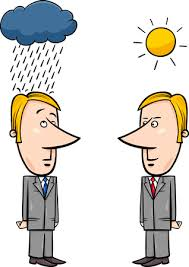 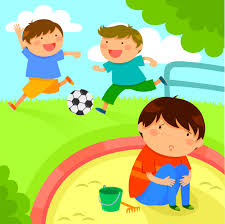 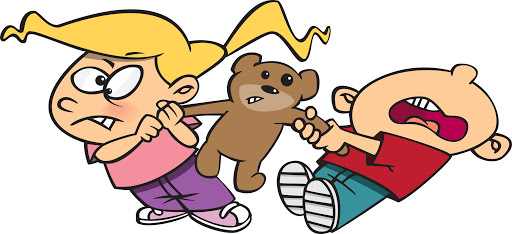 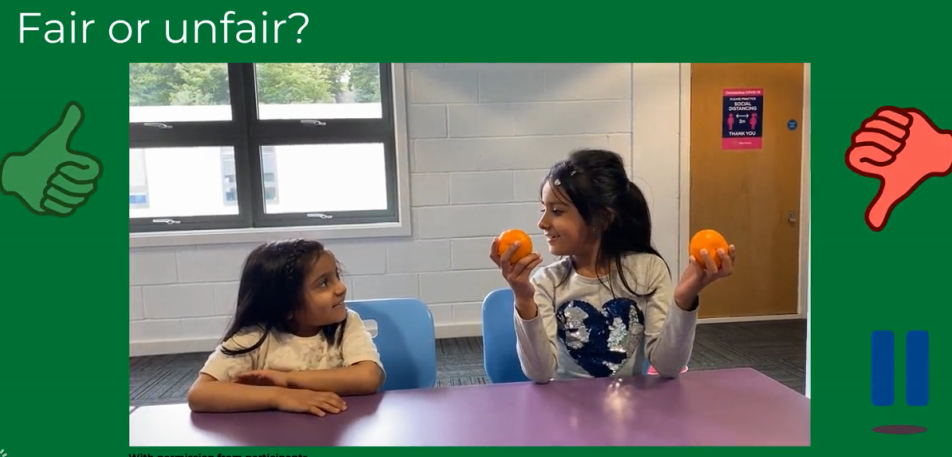 How do you know? Explain your answer.
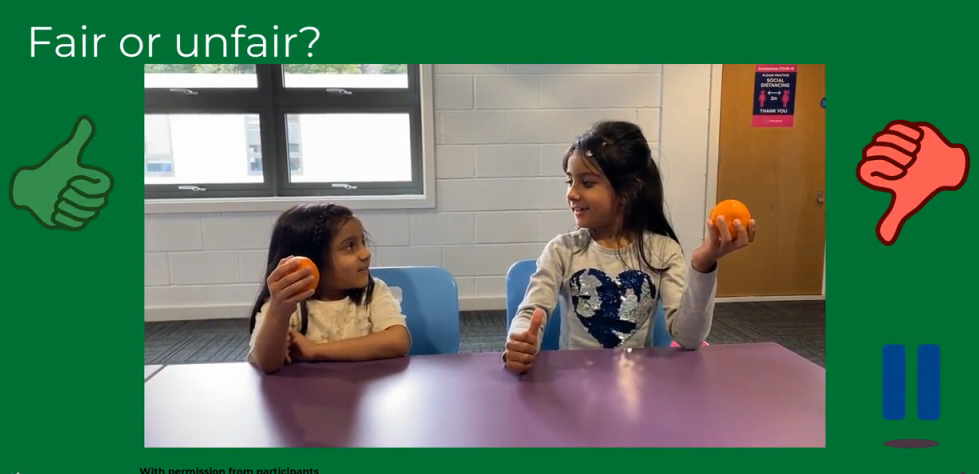 How do you know? Explain your answer.
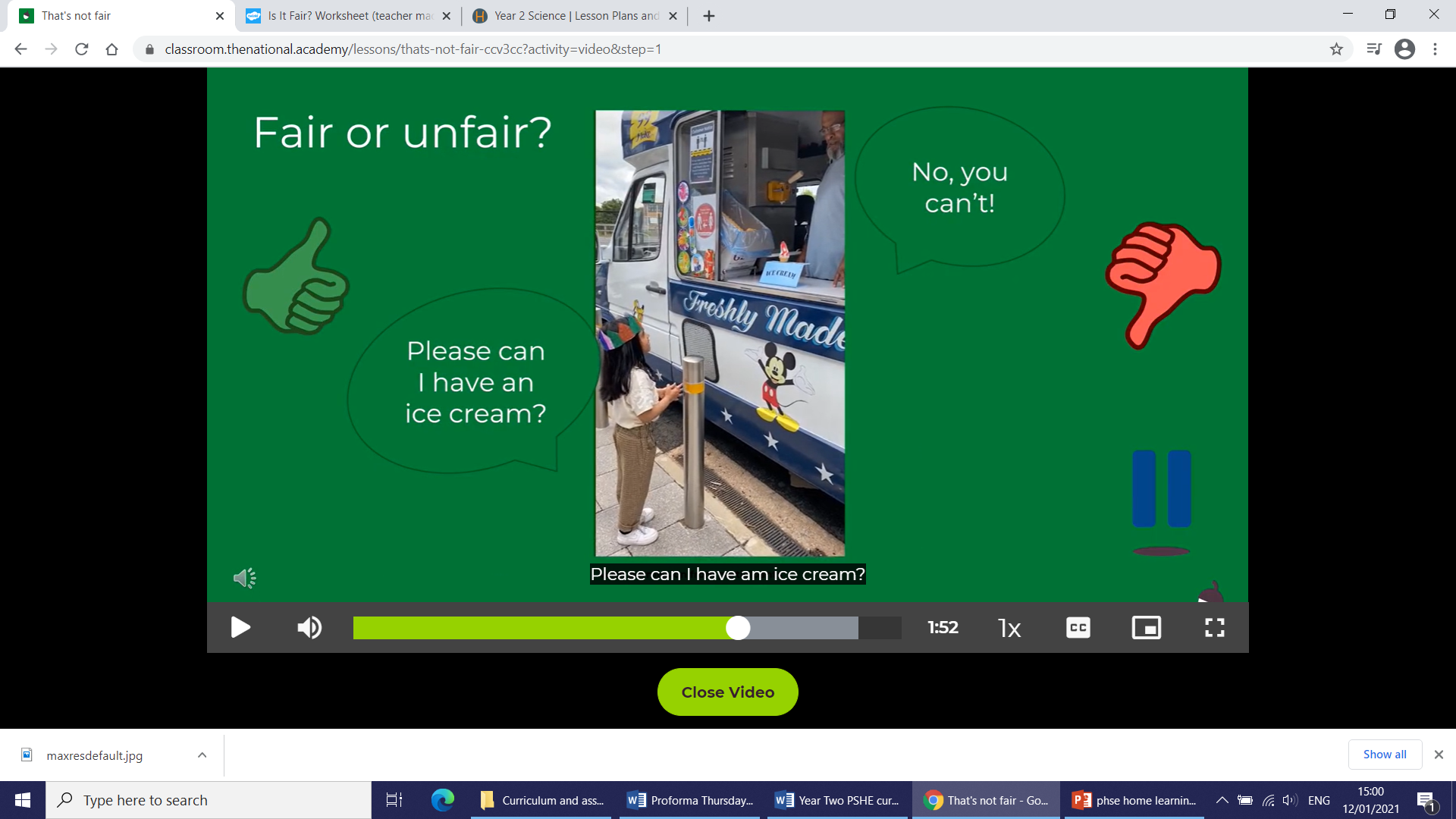 How do you know? Explain your answer.
Fair and unfair: sort the examples into fair and unfair. Try to think of your own ideas.
fair 				unfair
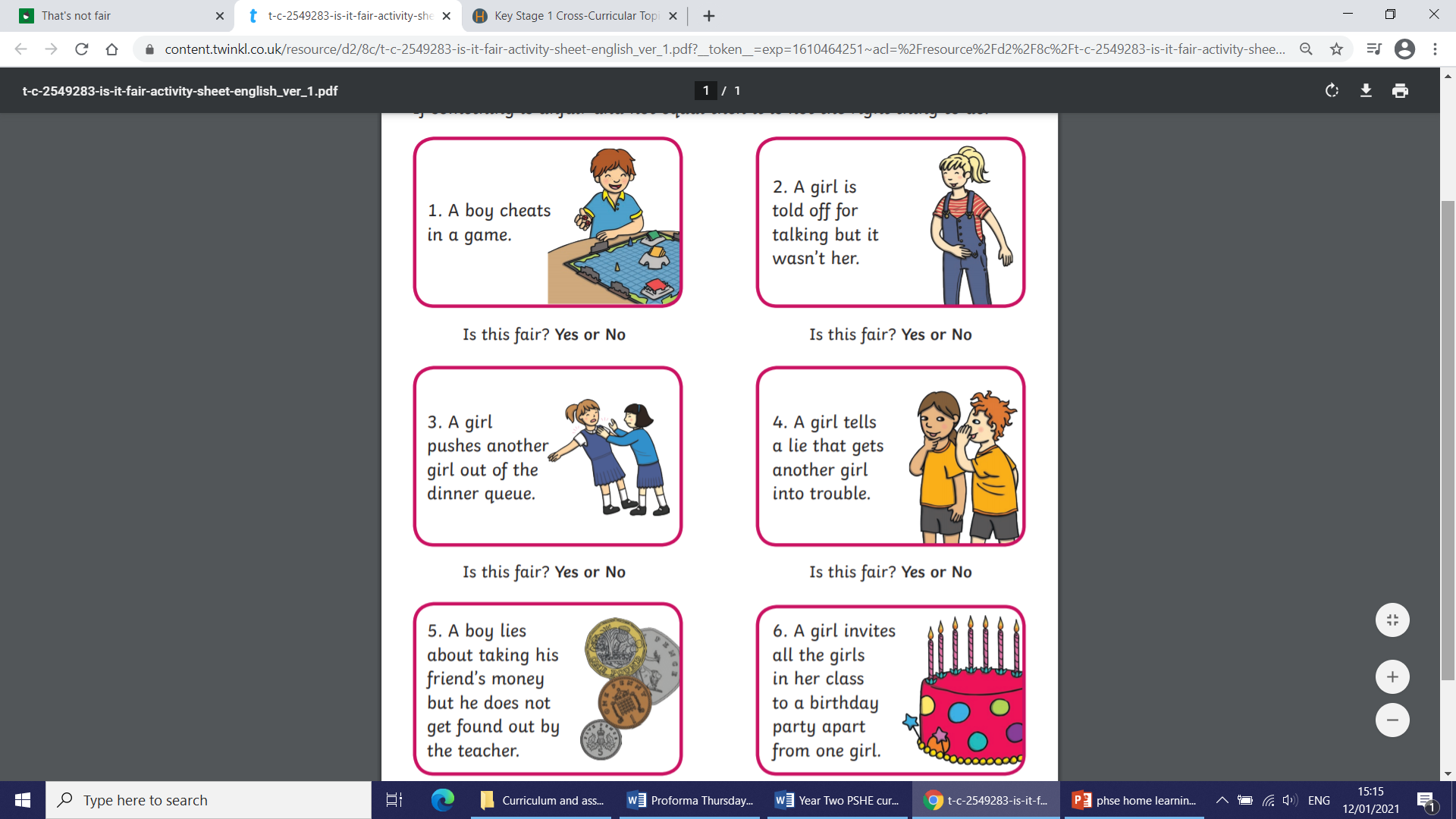 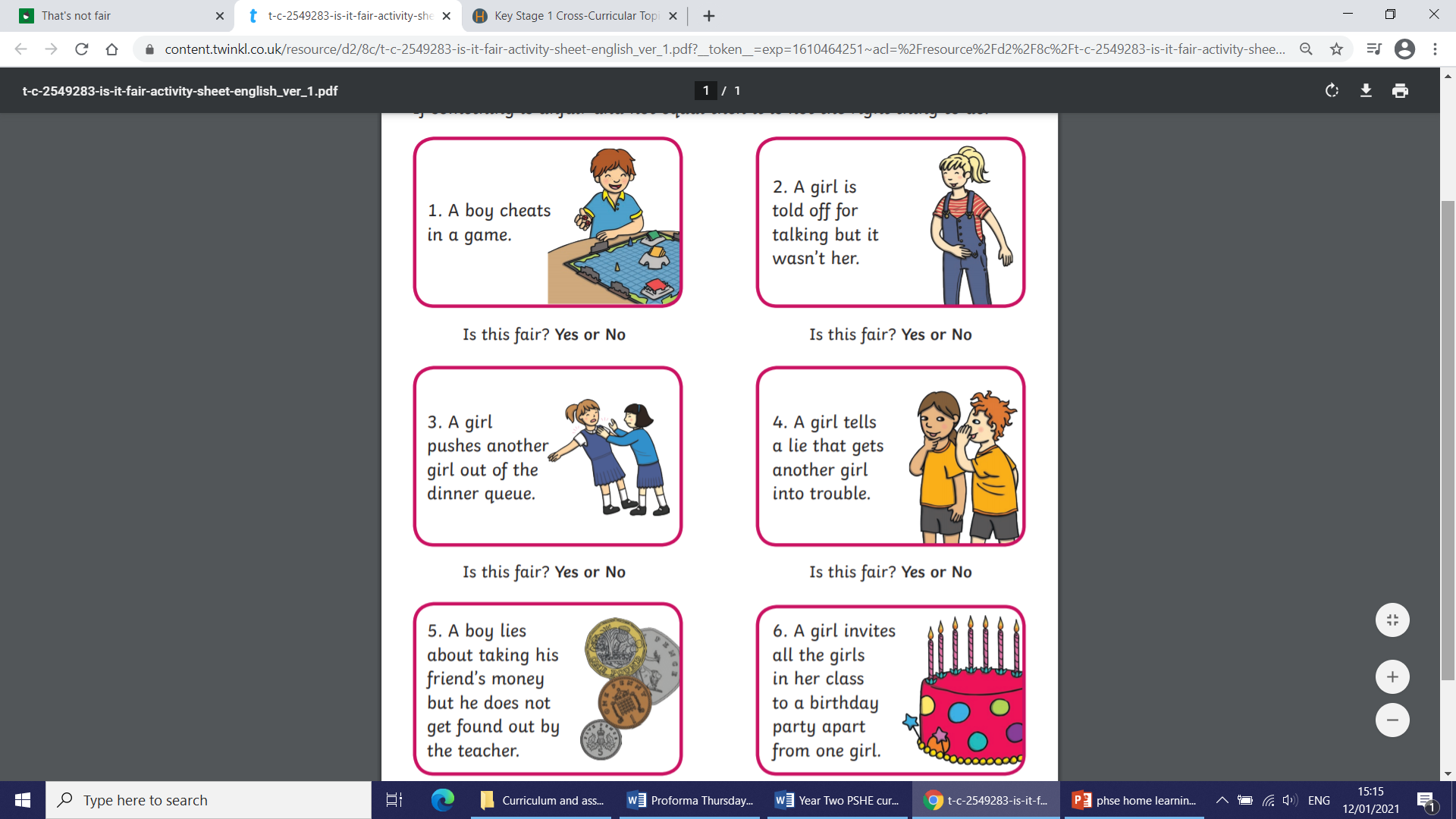 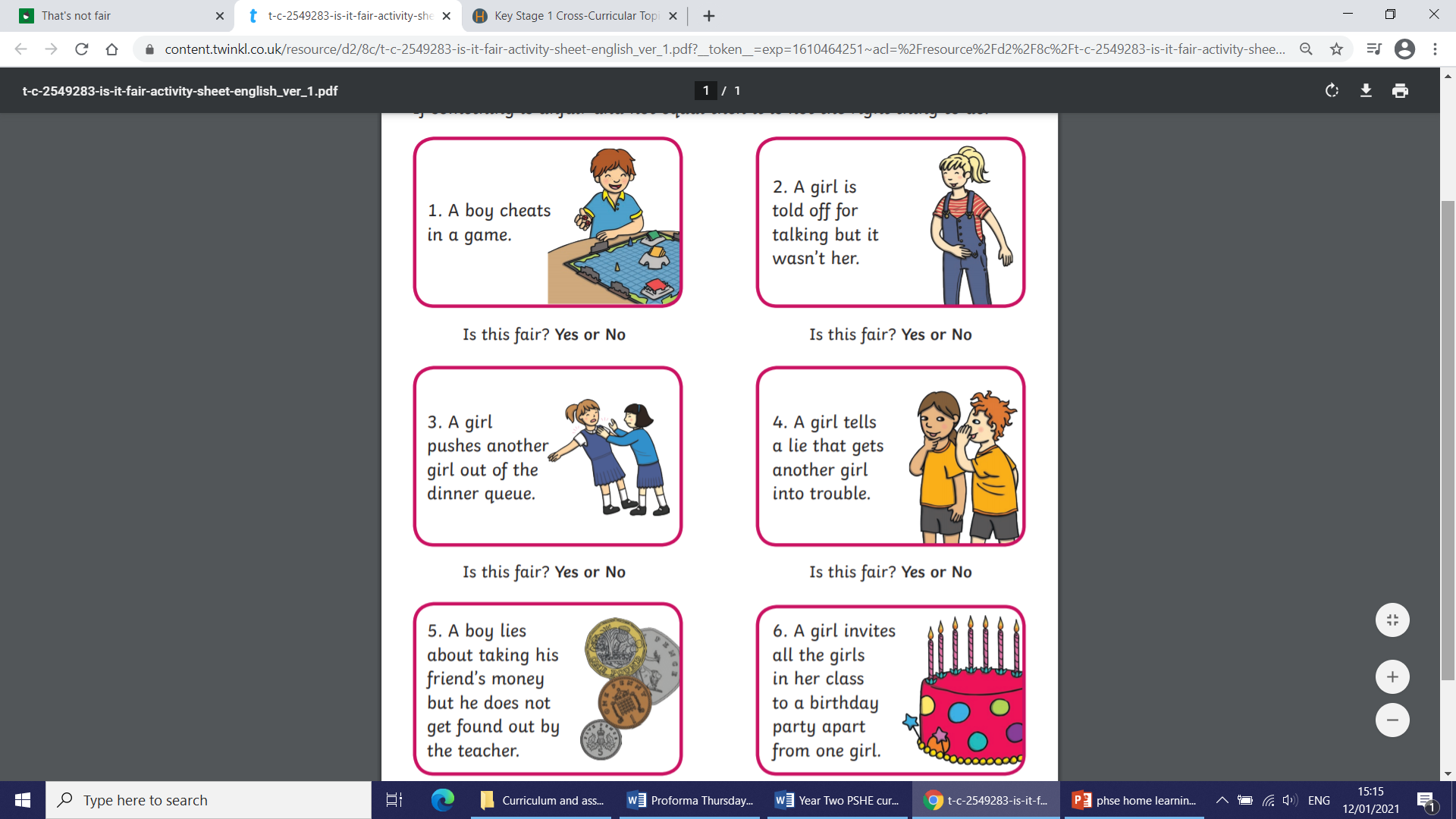 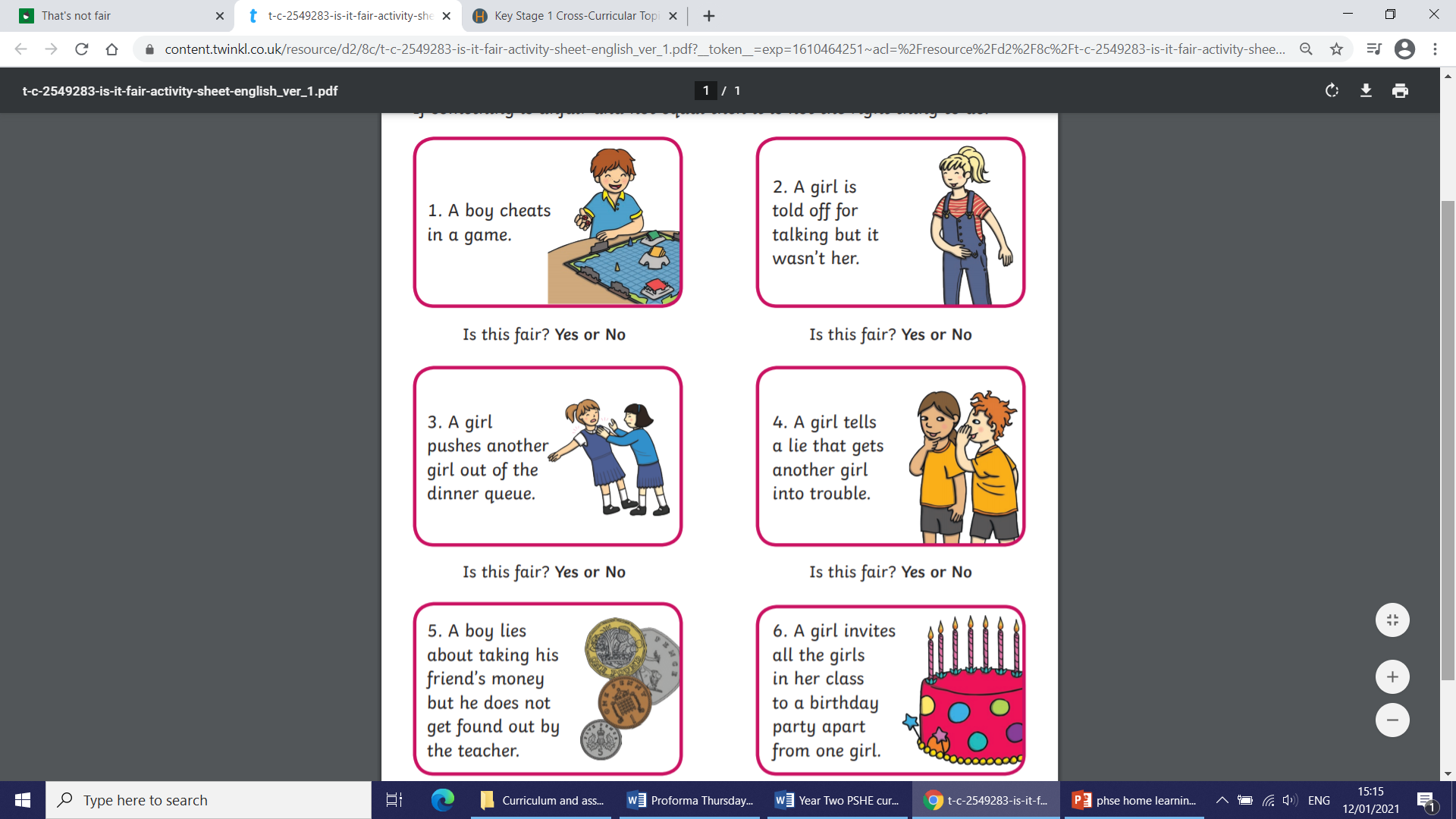 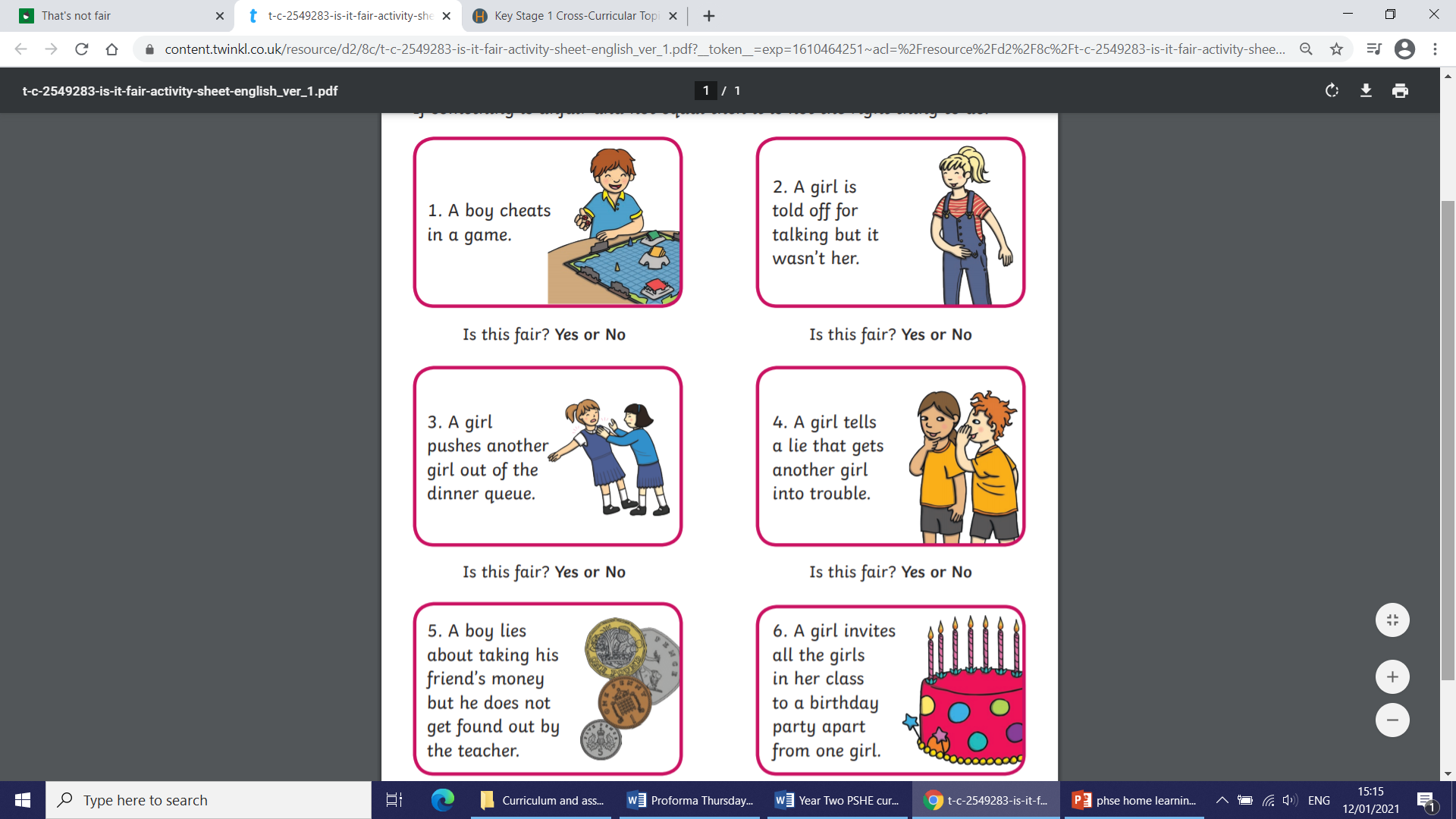 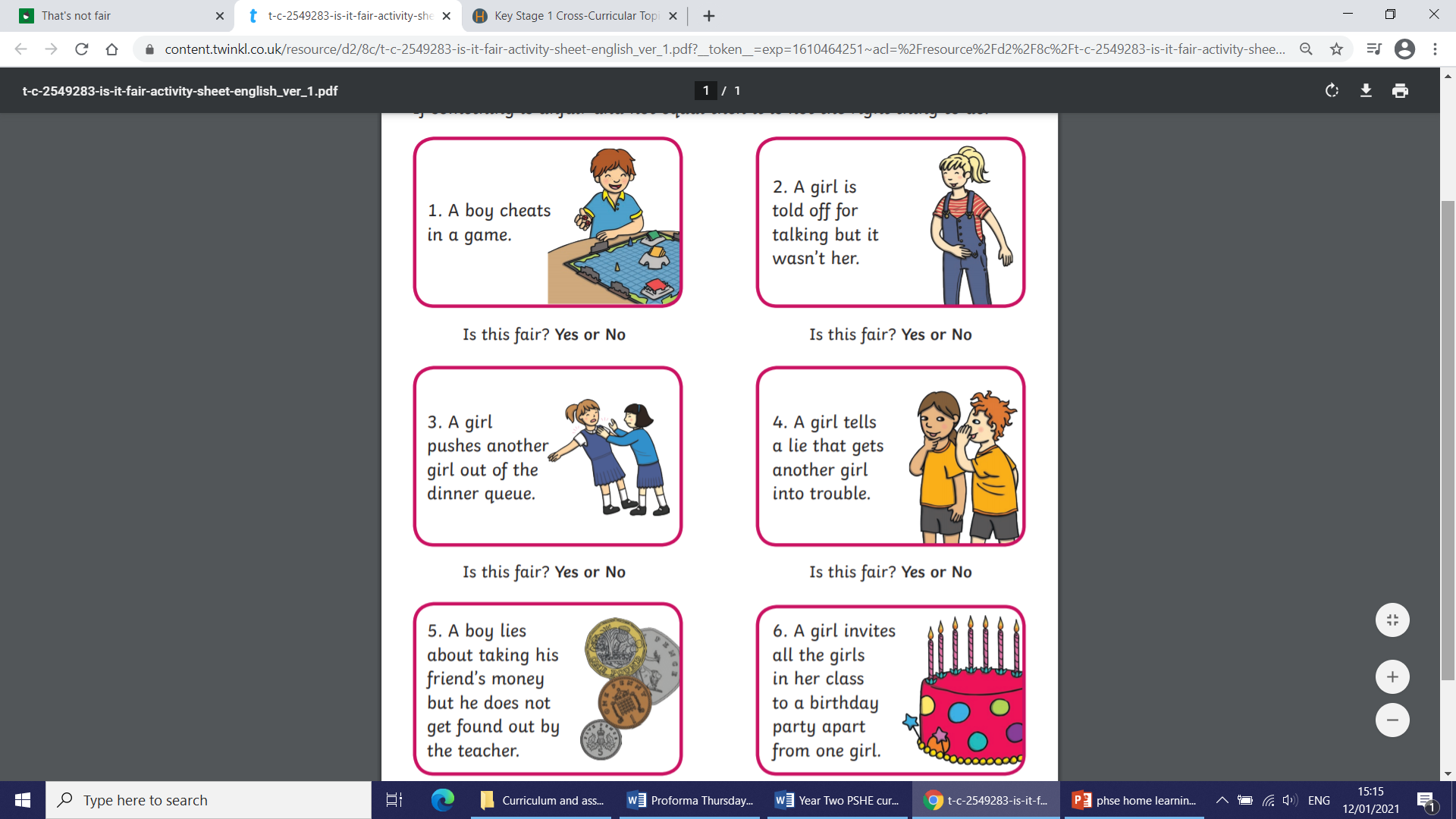